Do szkoły nie chodzimy
ale
 MATMY 
się uczymy
MAPY MYŚLI
Klasa  V e
 klasa  VI b
Nauczyciel 
Iwona Kucharska-Radkiewicz
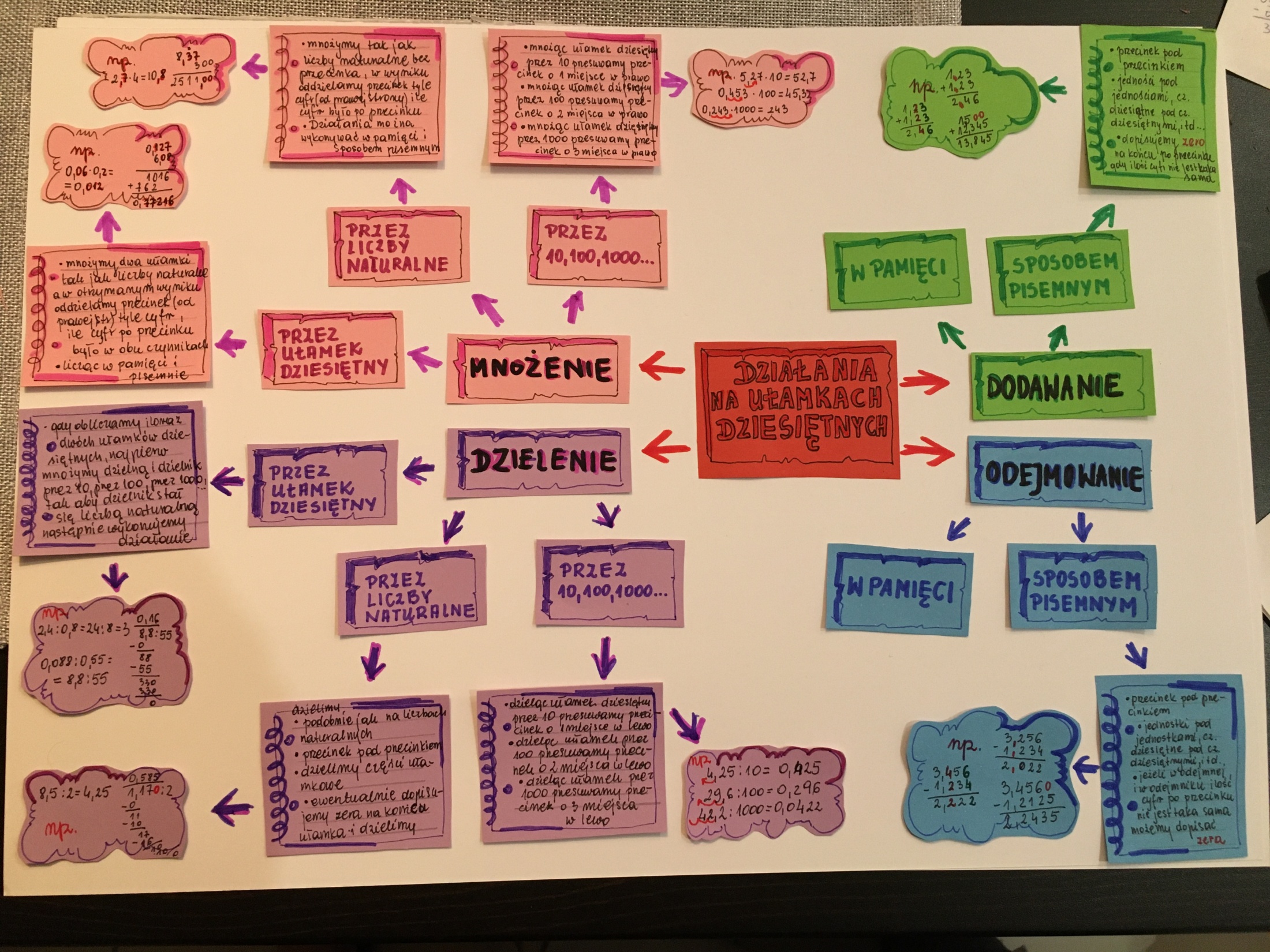 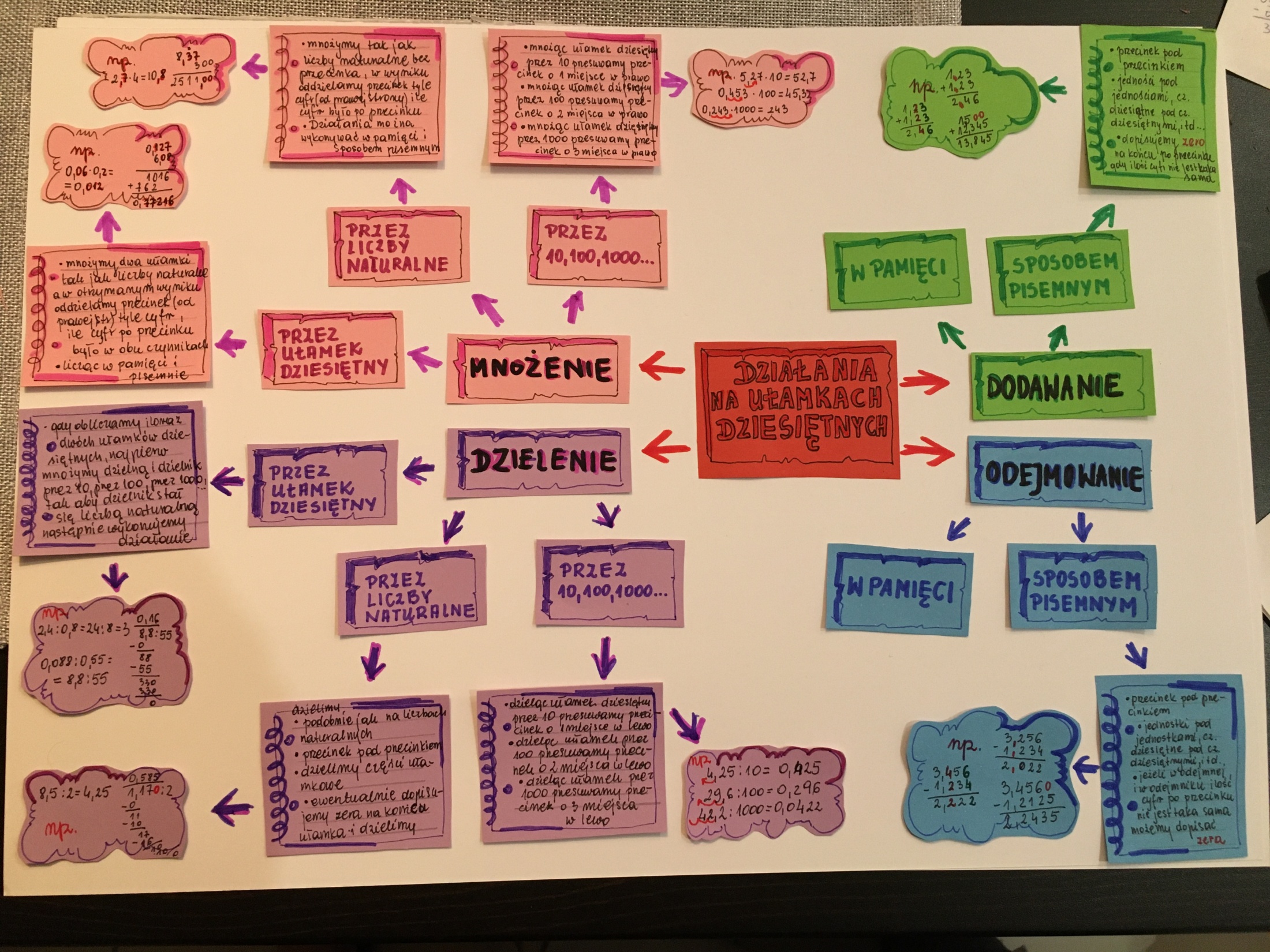 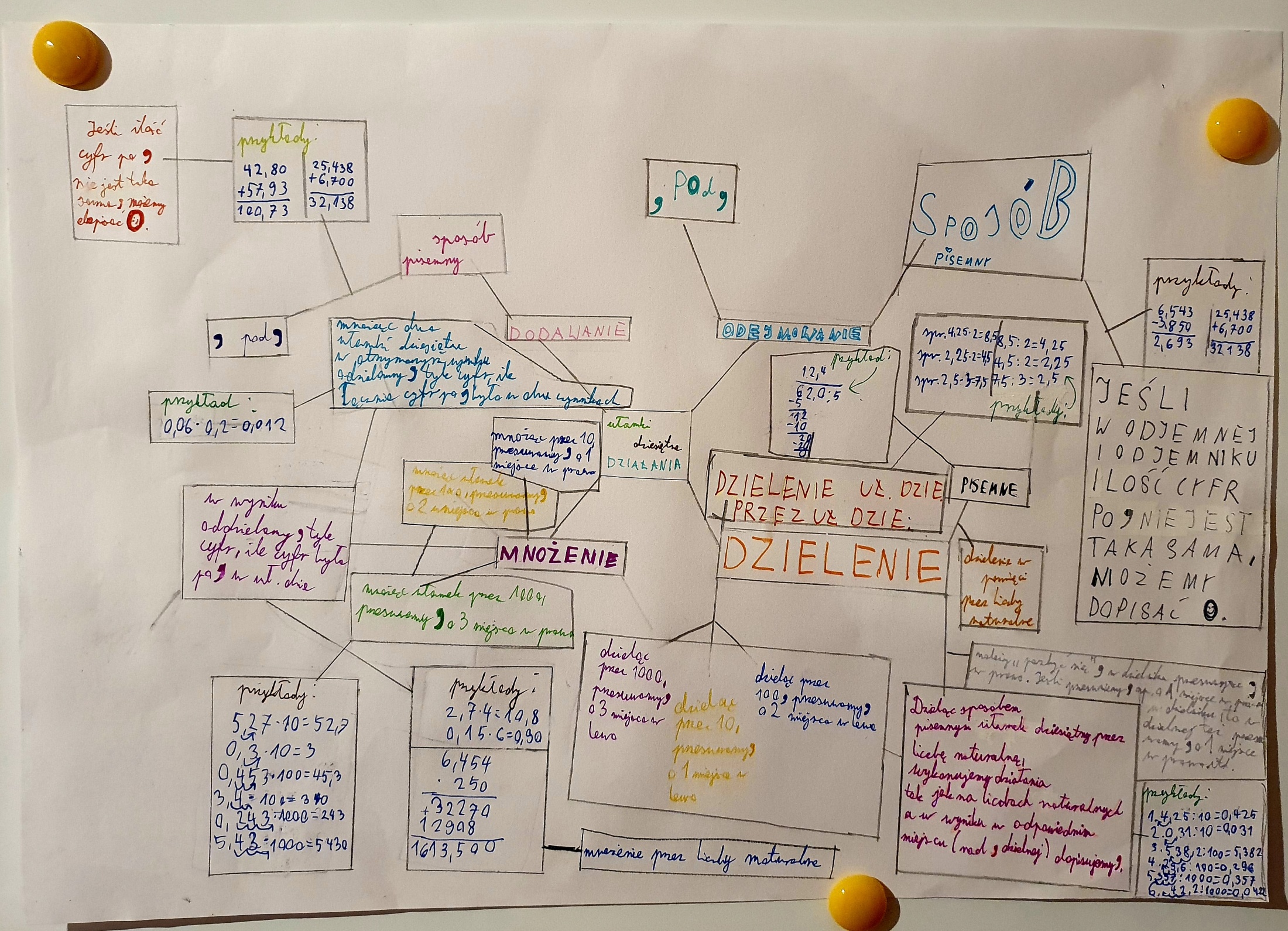 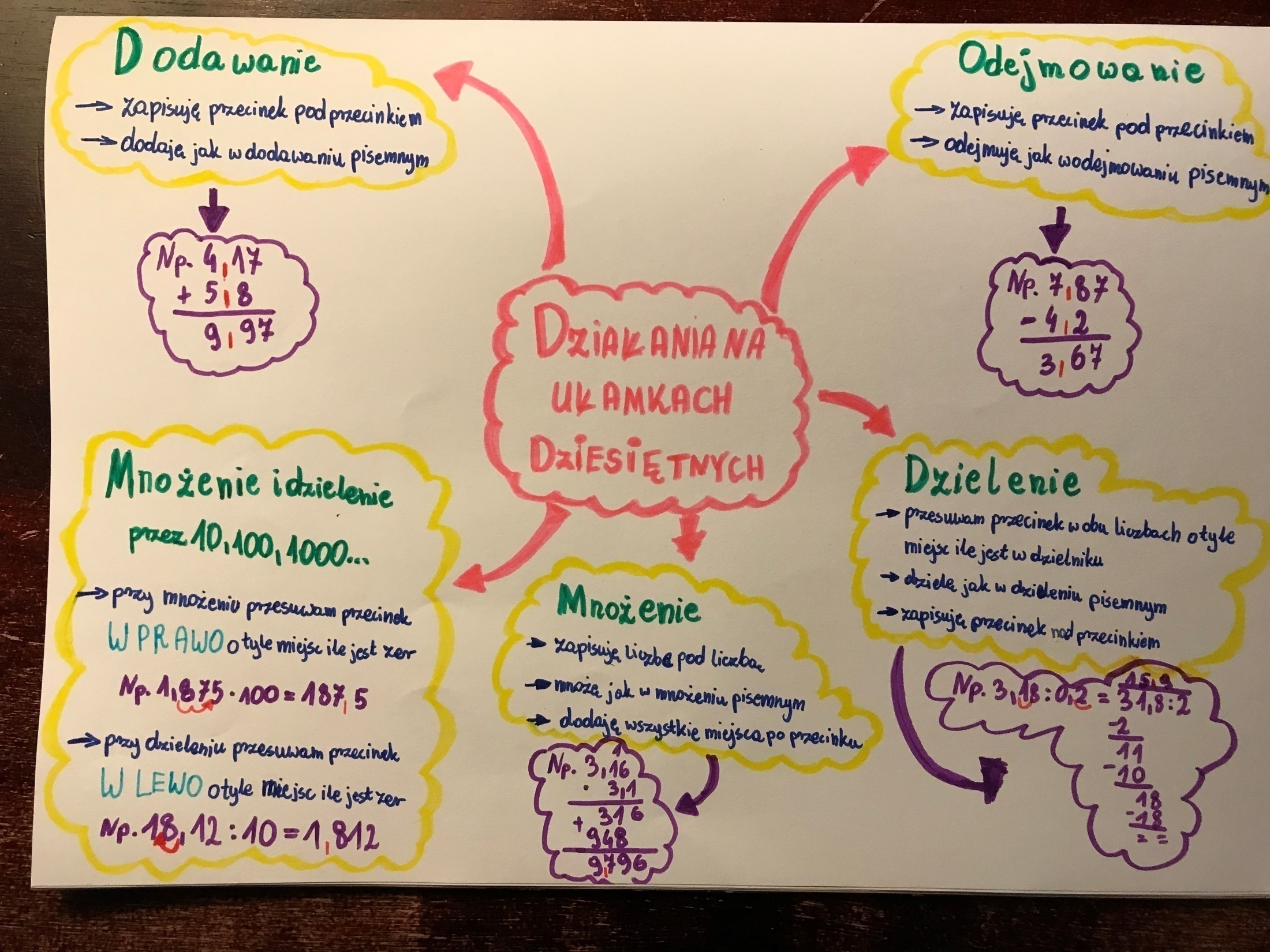 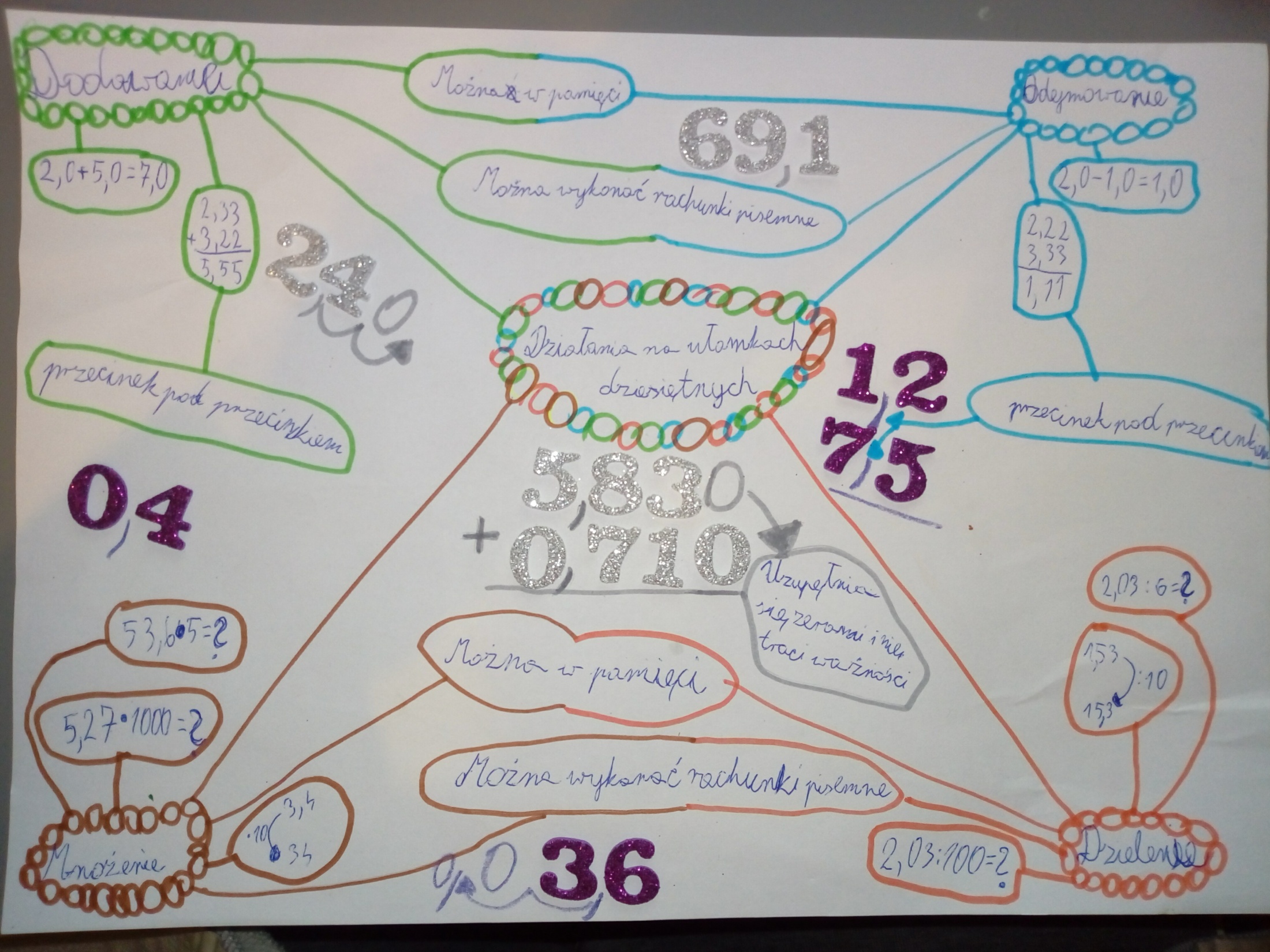 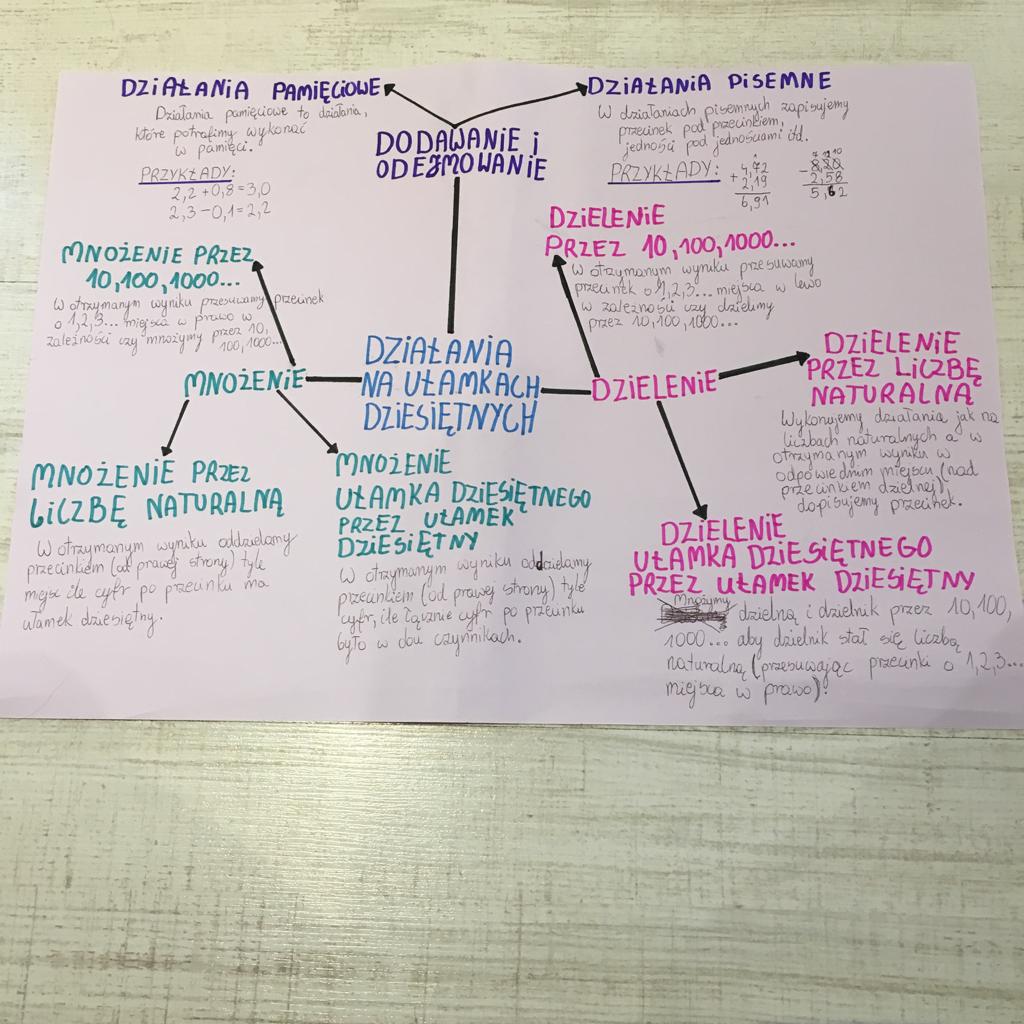 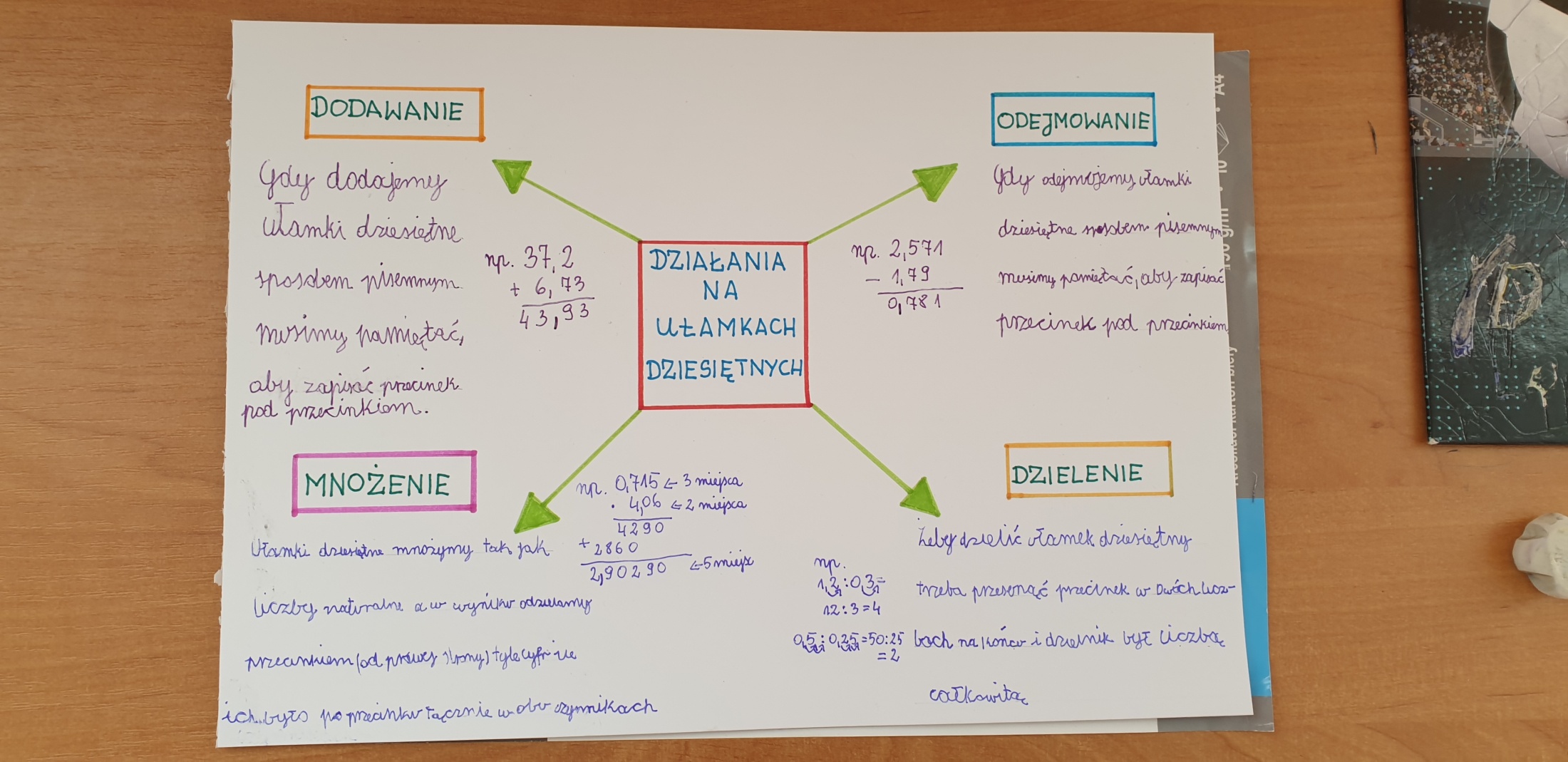 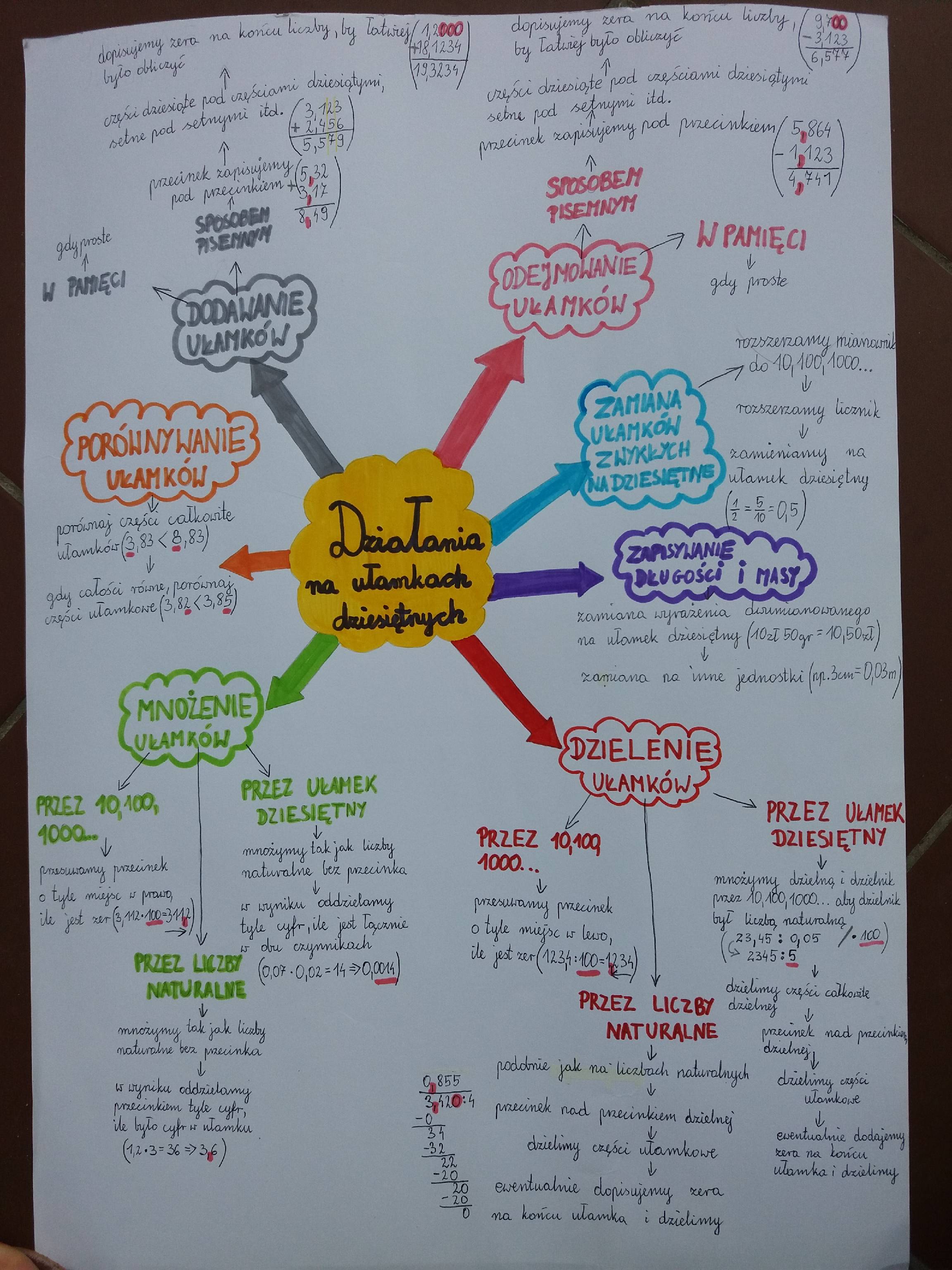 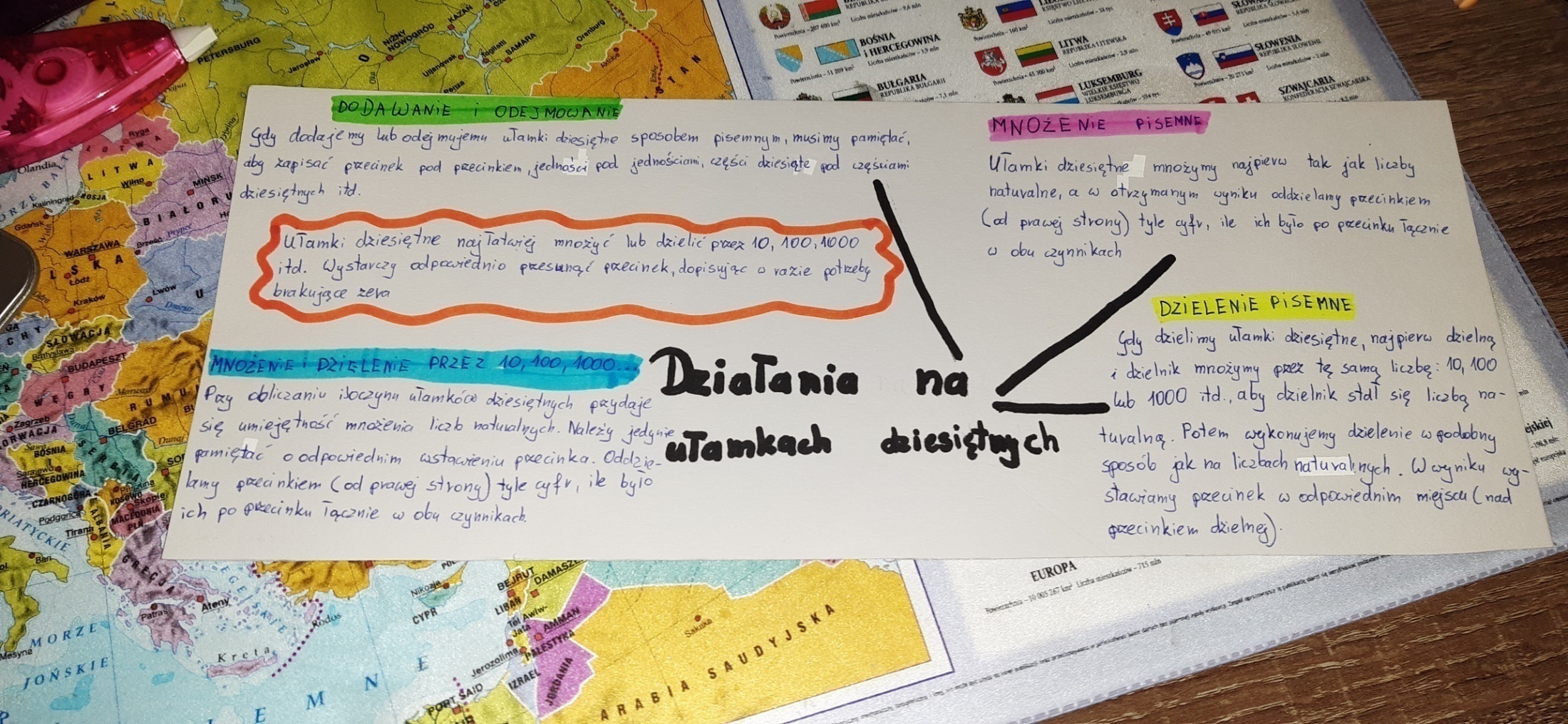 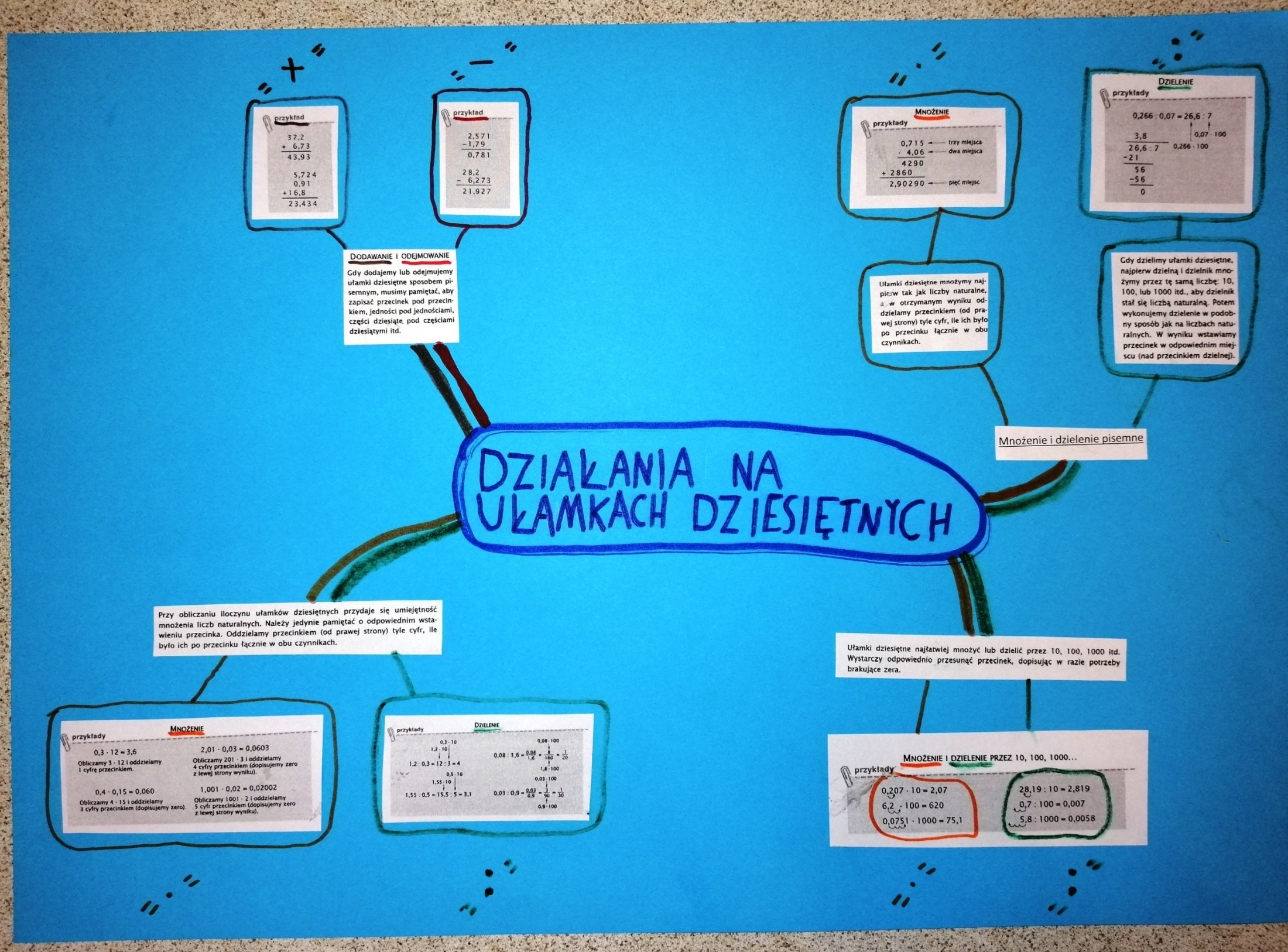 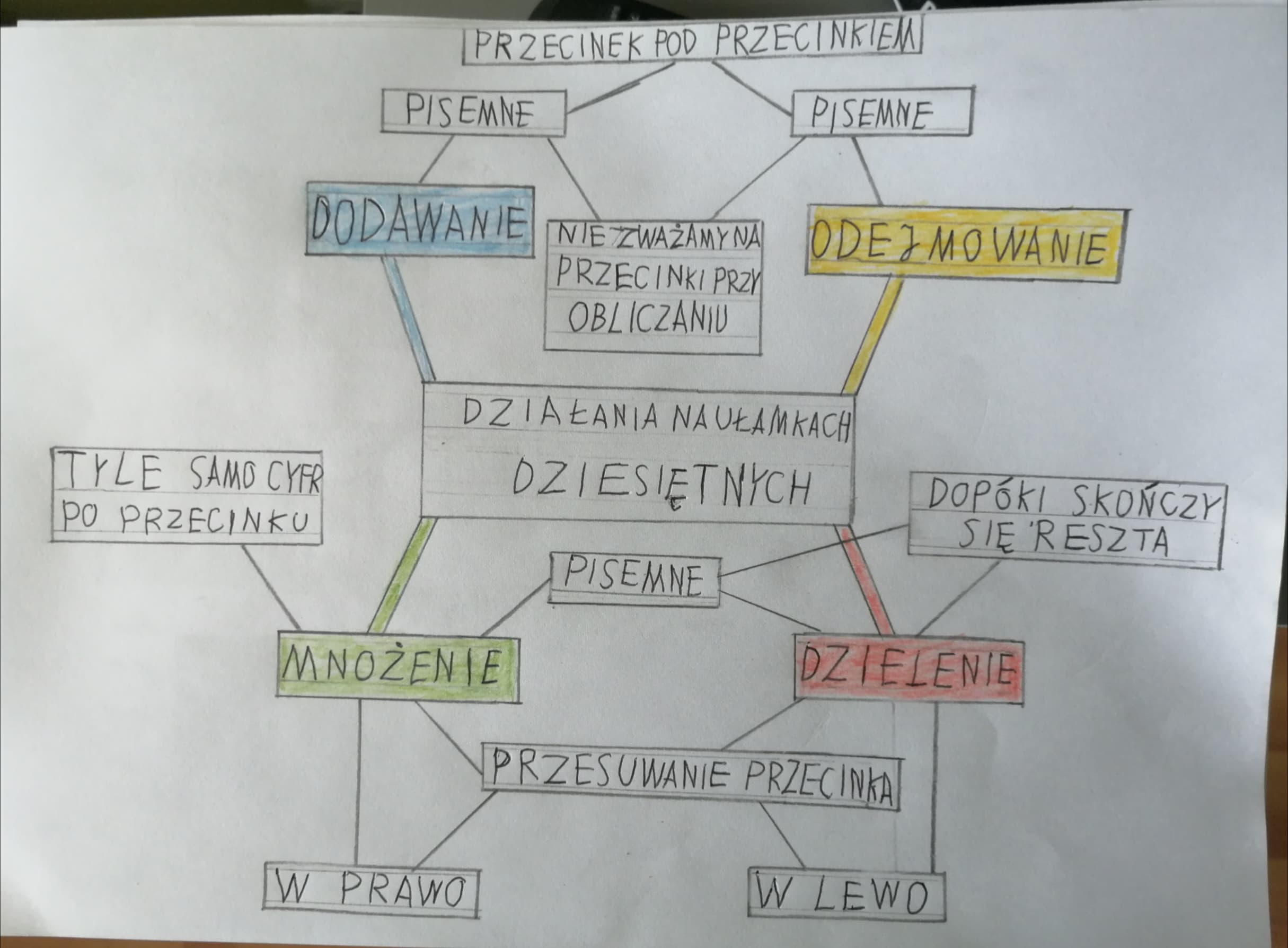 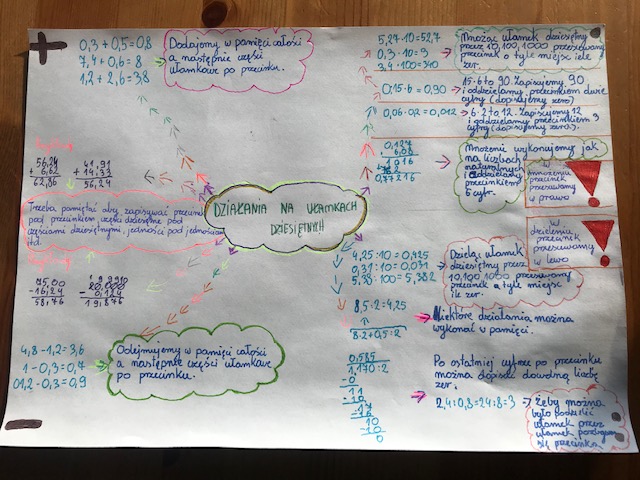 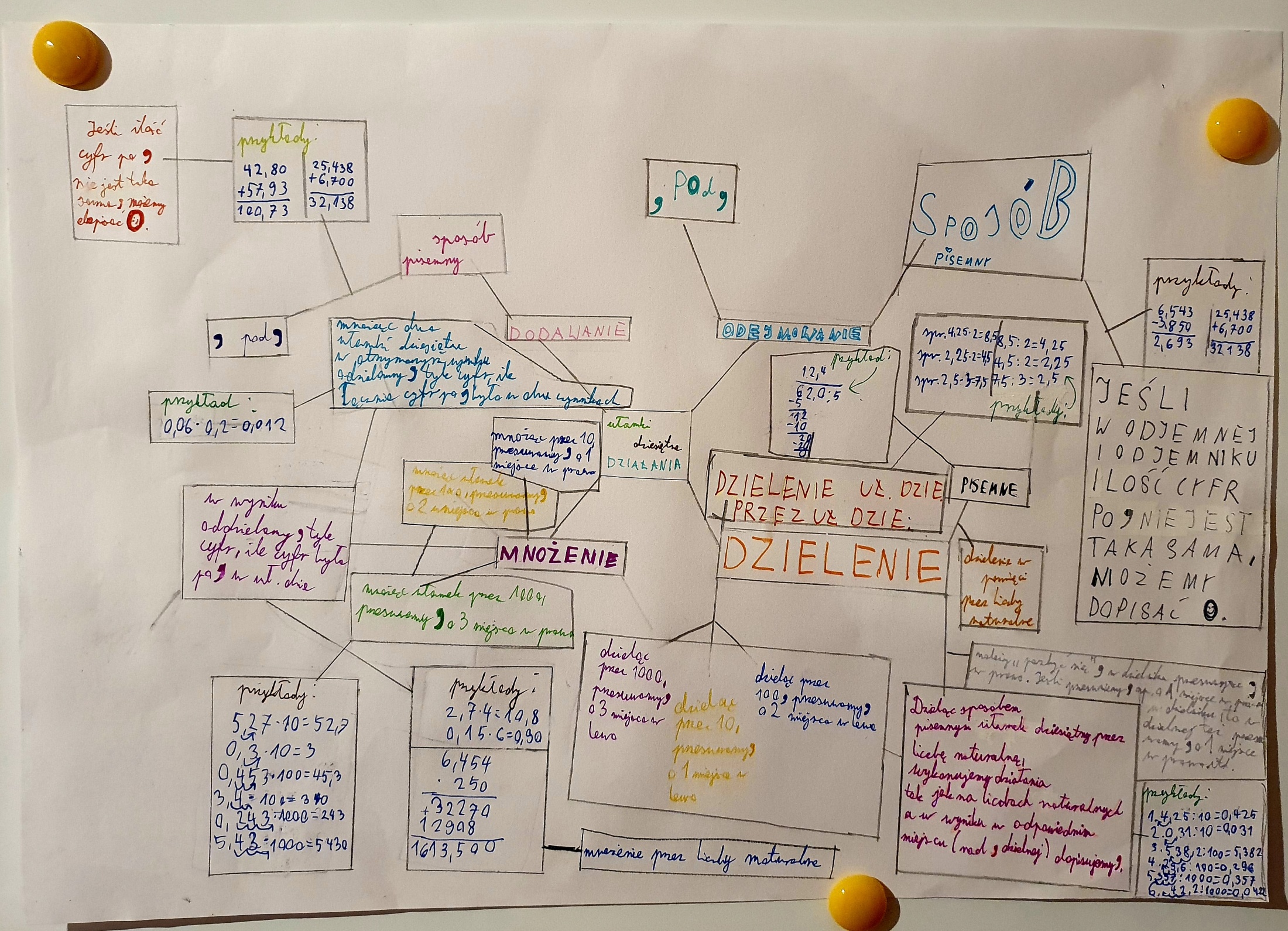 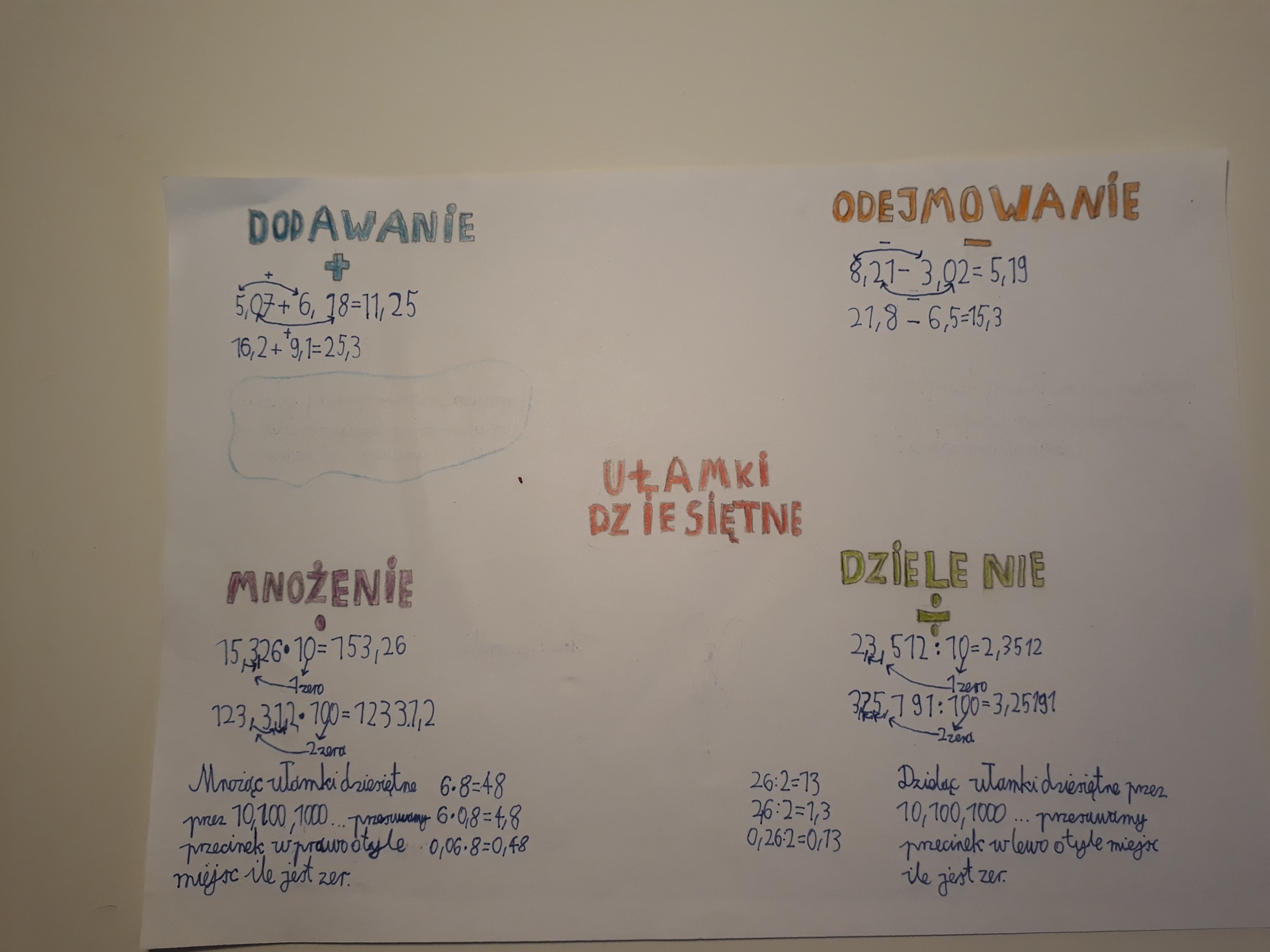 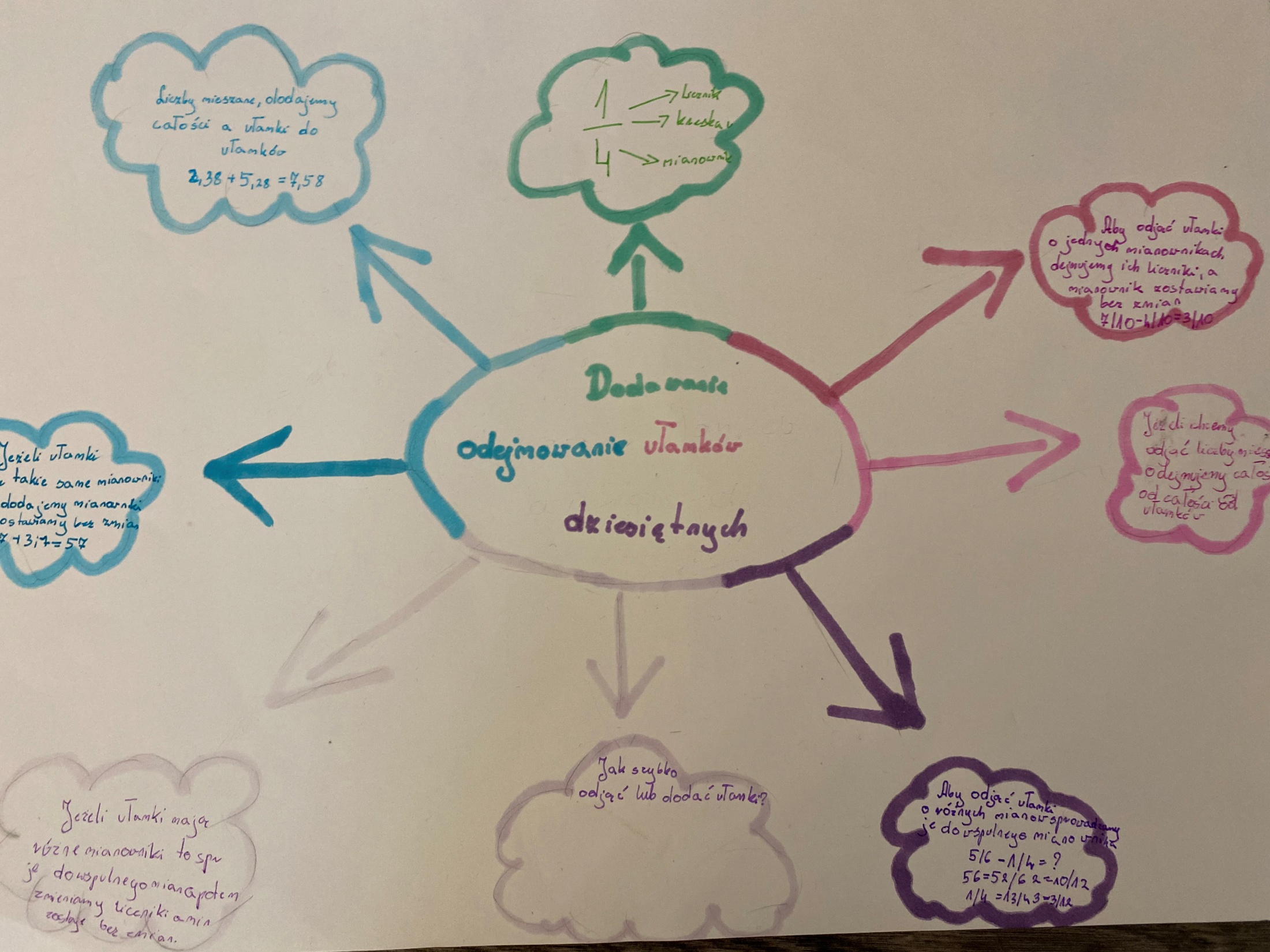 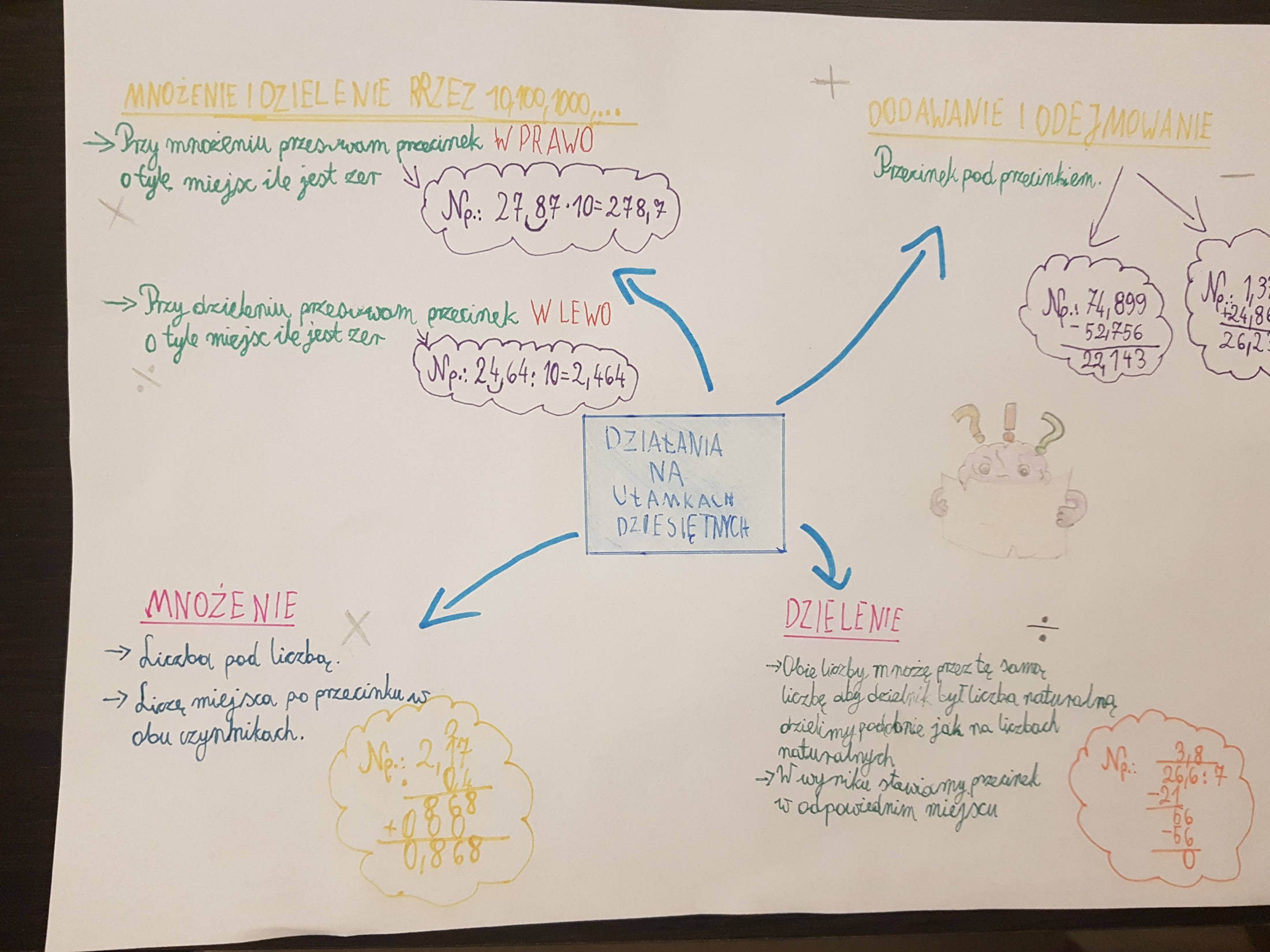 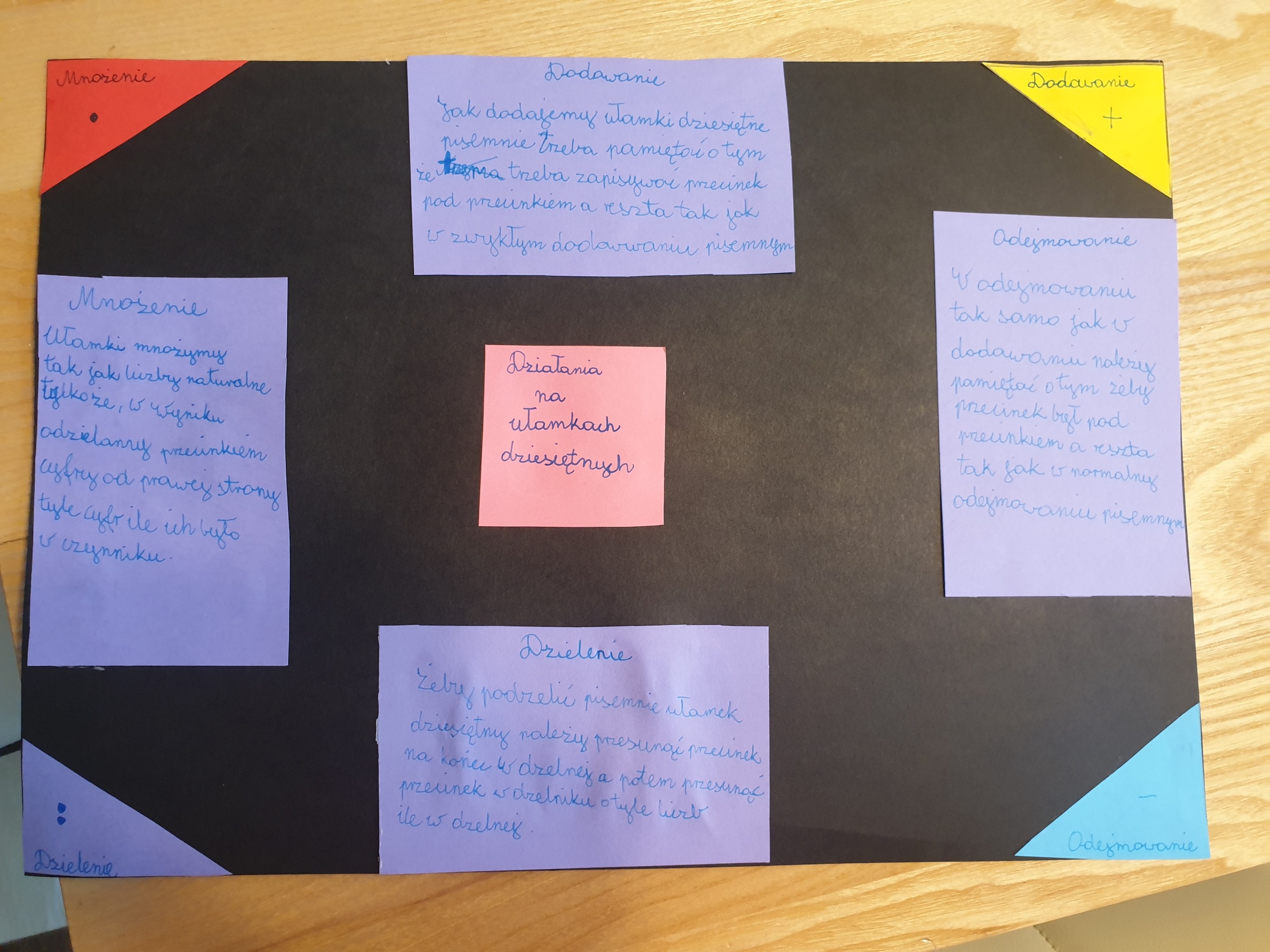 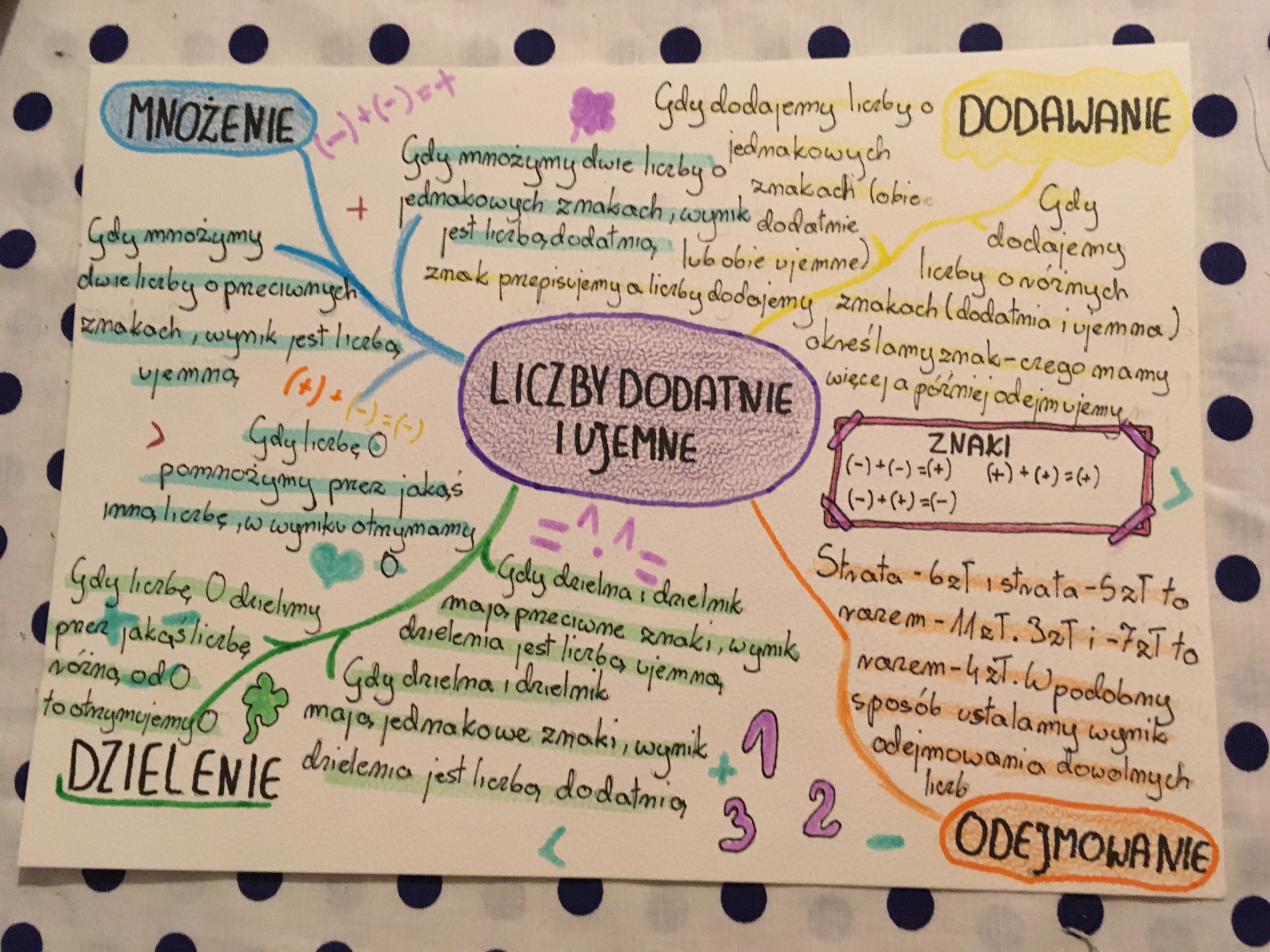 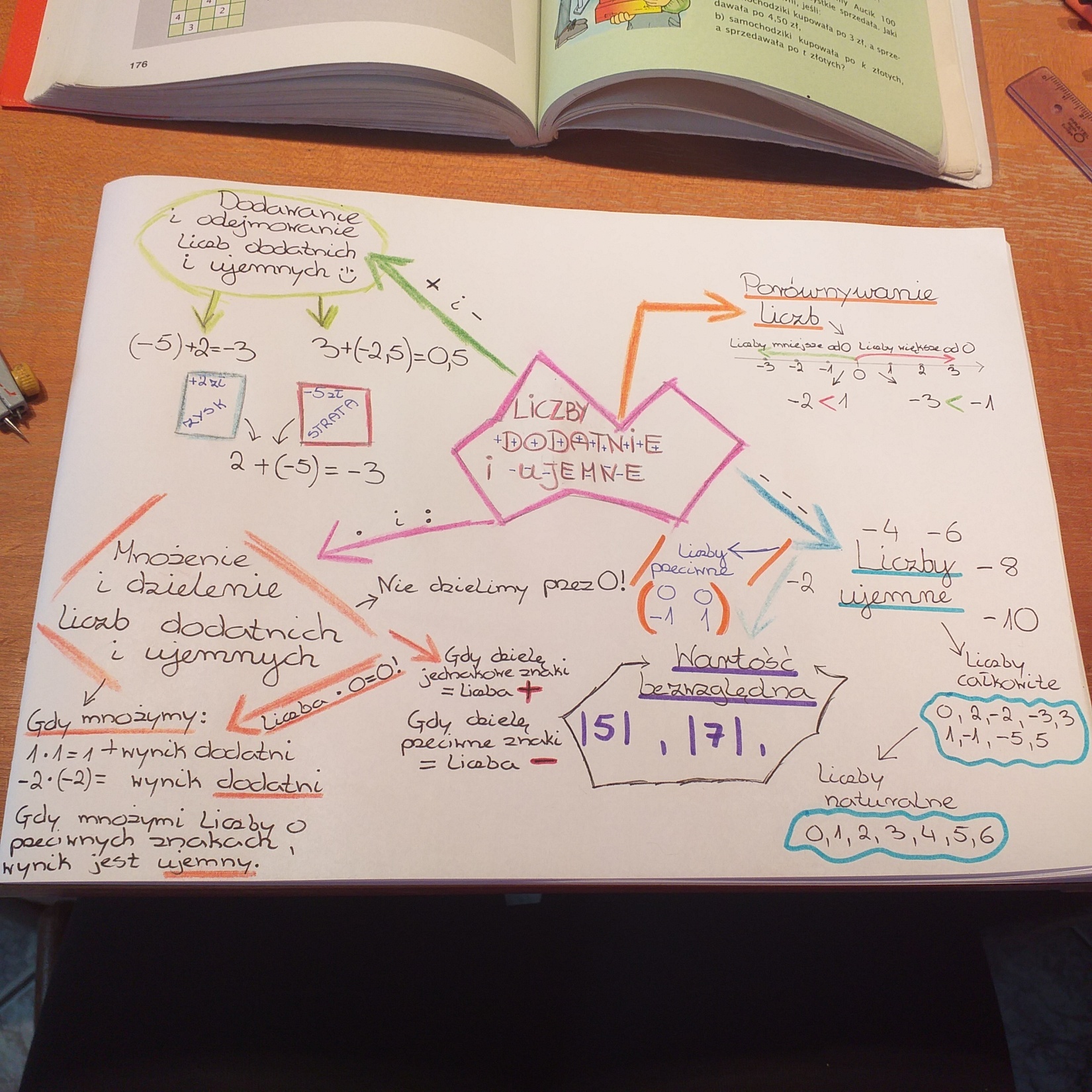 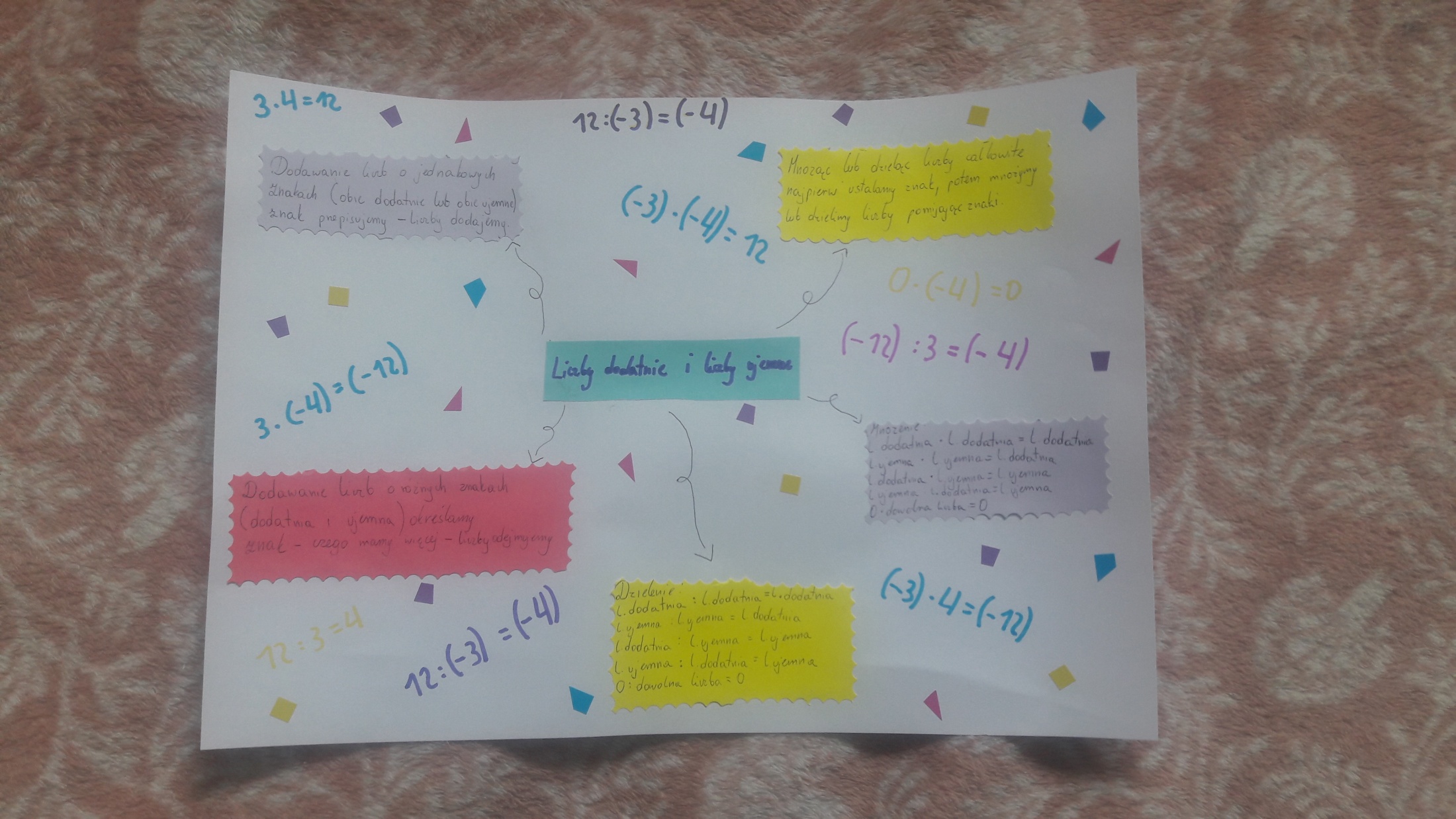 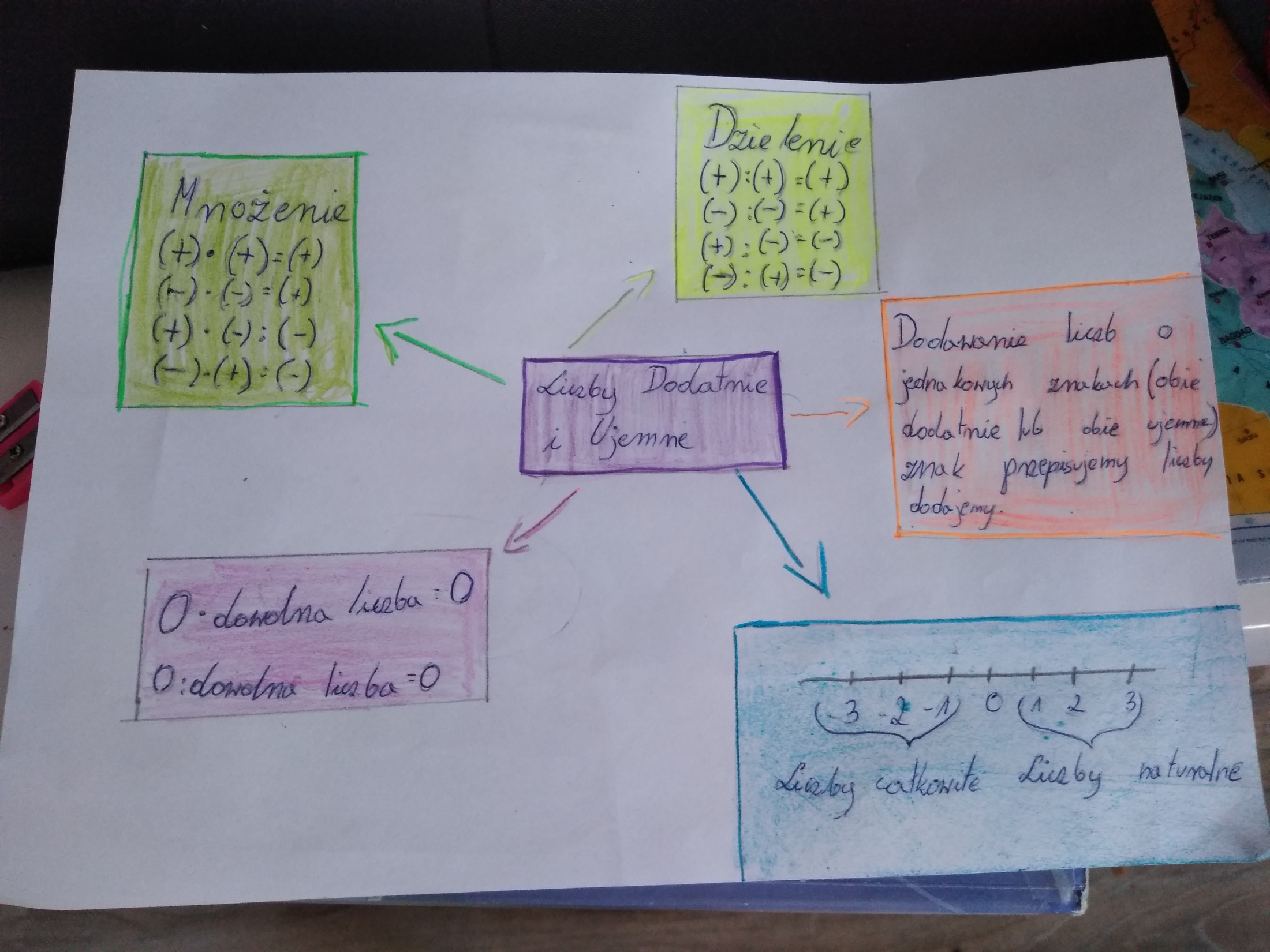 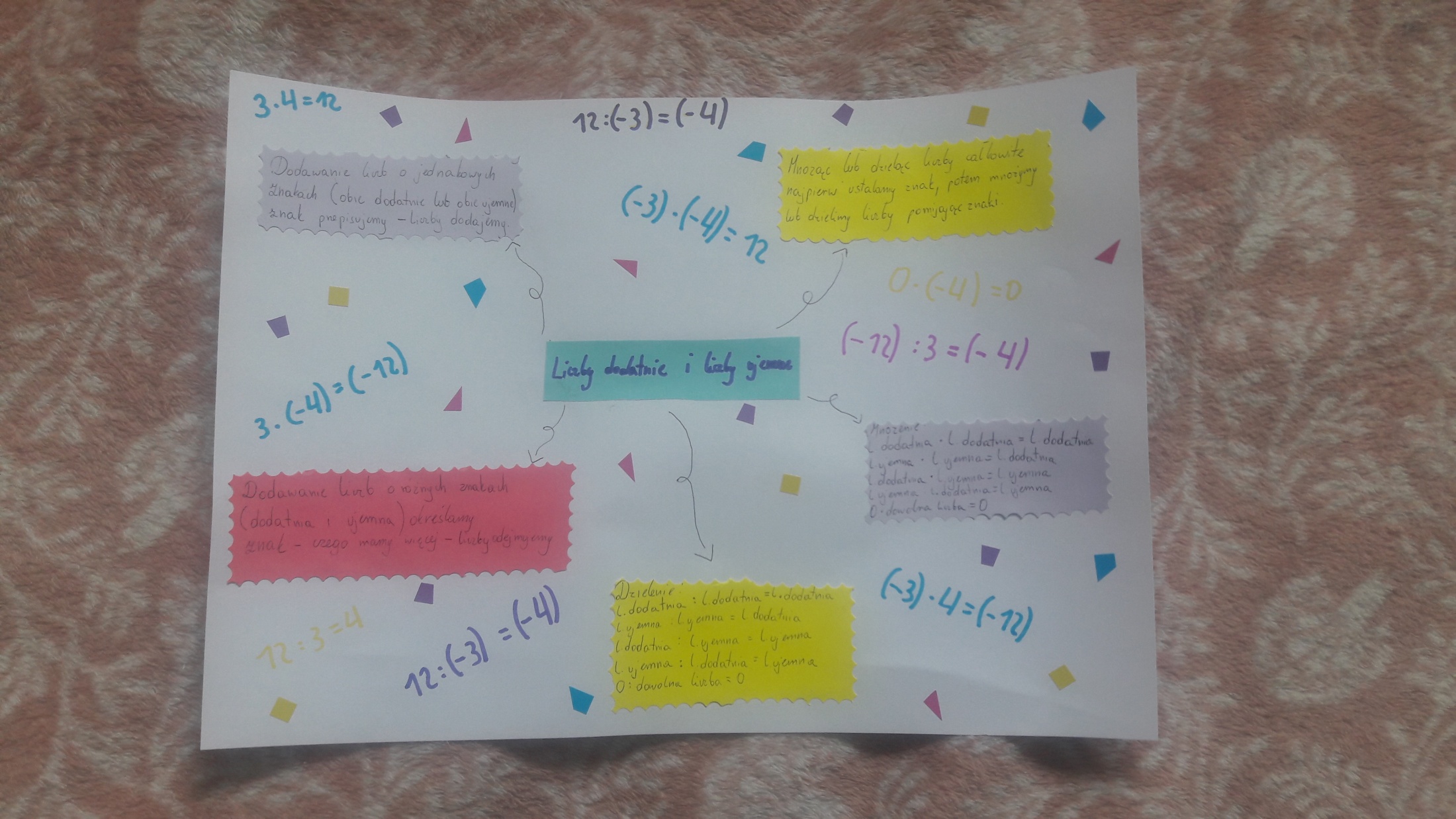 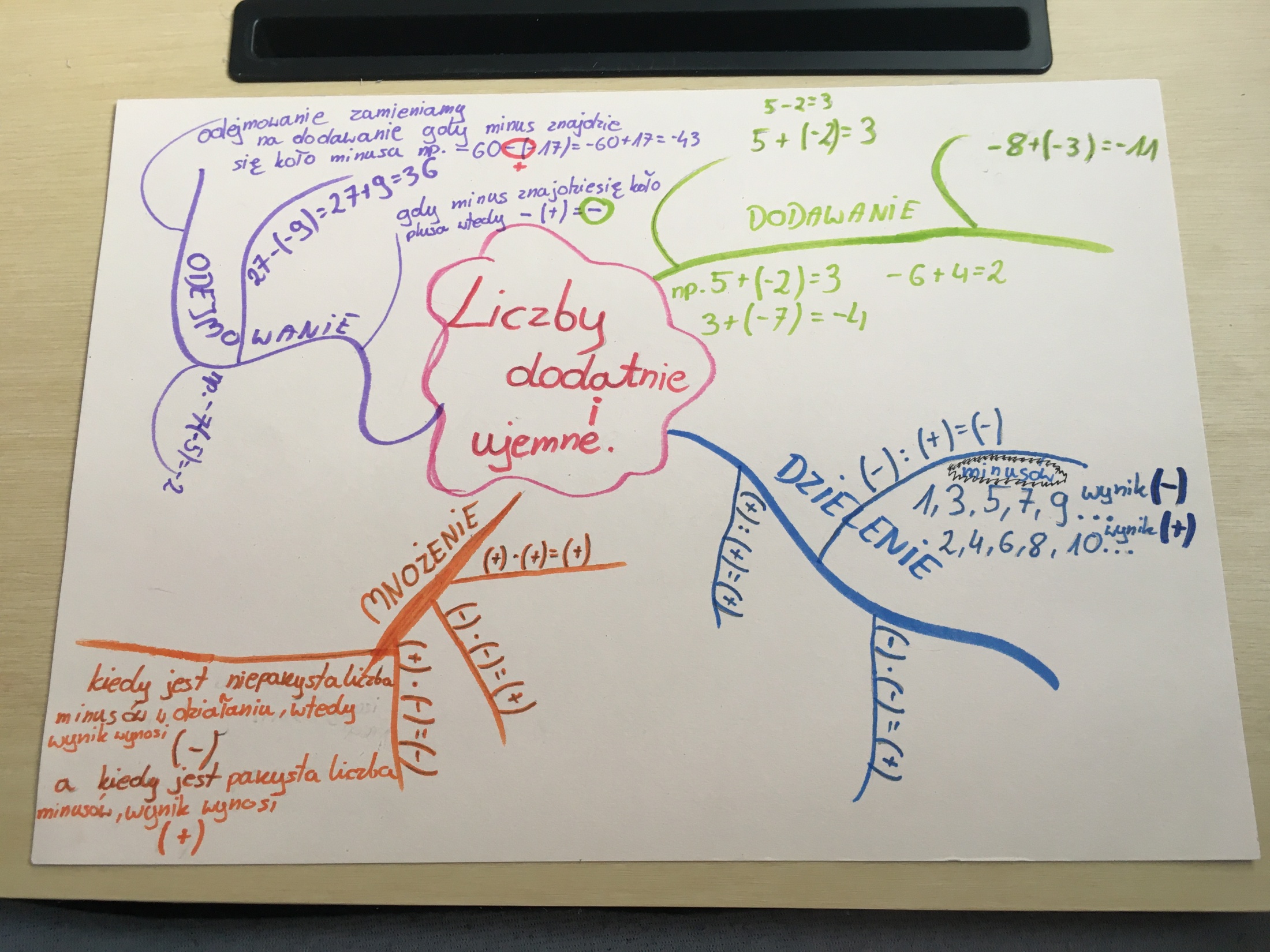 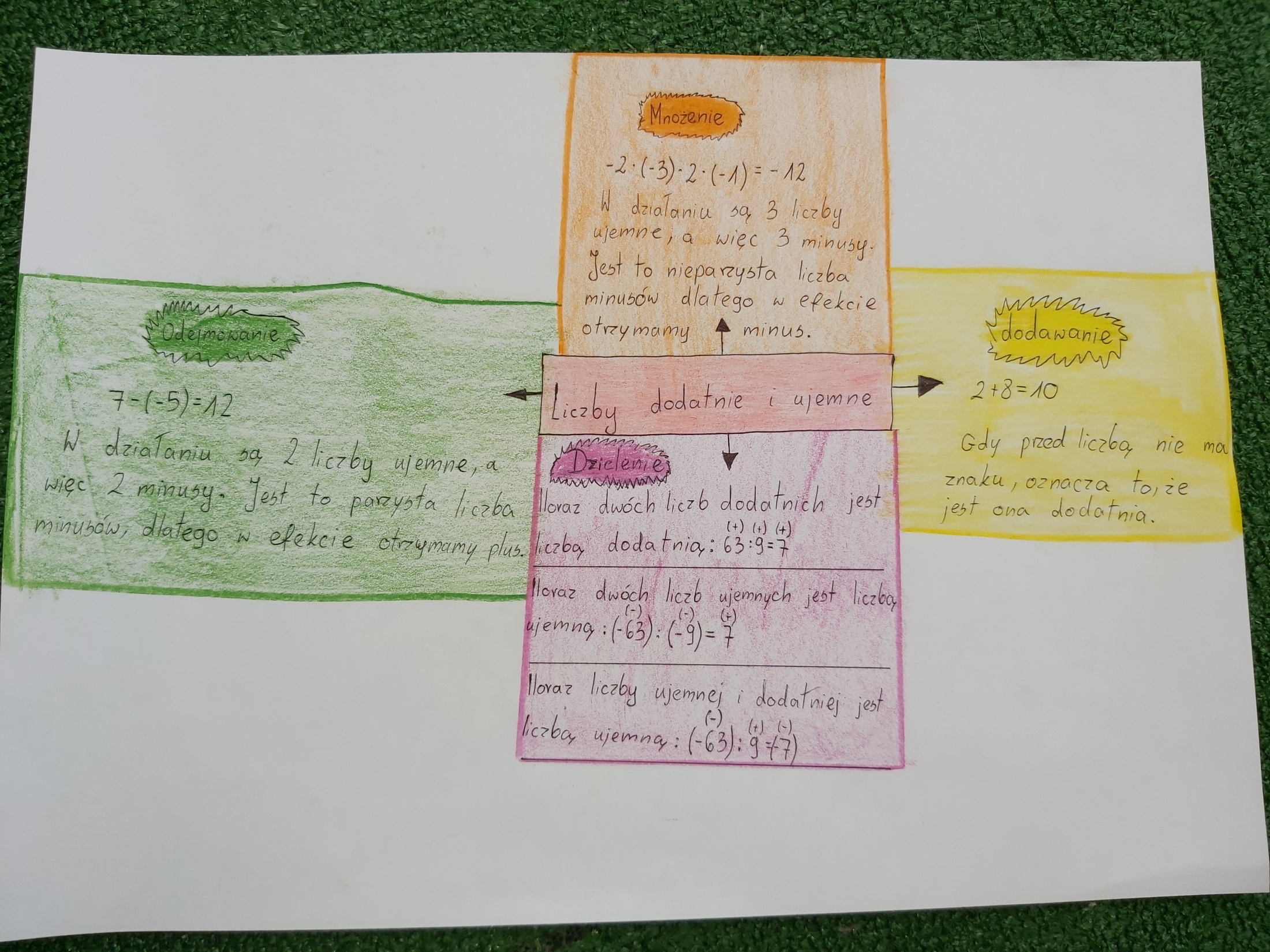